中小・中堅企業経営者向け人材アセスメントProfileXT®活用シナリオ
HRD株式会社
Copyright©️ 2023 HRD, Inc. All Rights Reserved. Strictly Confidential.
1
人材に関する経営者の悩み
社員の
採用と定着
良い人が採れない。採用できても定着せずにやめてしまう。小さな会社では、一人の離職インパクトは大きいため、生産性や業績にも影響が出てしまう。
　　どうすれば欲しい人材が採れるだろうか・・・？
新規事業への
任命
新規事業の立ち上げに、適任と思い任せた社員の働きぶりが期待外れだ。なぜ出来ないのか？誰に任せれば上手くいくのだろうか？
社員の
意識改革
うちの社員に物足りなさを感じている。自分の思いや期待を言葉で伝える以外に、社員に気づいてもらい、行動を変えてもらうには何をすればいいのだろうか？
Copyright©️ 2023 HRD, Inc. All Rights Reserved. Strictly Confidential.
2
導入企業における活用領域
Copyright©️ 2023 HRD, Inc. All Rights Reserved. Strictly Confidential.
3
人材可視化ソリューションについて
科学的人材アセスメントを用いたアプローチ
Copyright©️ 2023 HRD, Inc. All Rights Reserved. Strictly Confidential.
4
人材可視化ソリューション
貴社の成長戦略を支える人材情報を提供致します。
2：課題抽出
3：施策検討
１：現状分析
追加ソリューション（オプション）
スタンダードパッケージ
（今回のサービス提供範囲）
育成施策
採用強化
最適配置
組織分析
5
Copyright©️ 2023 HRD, Inc. All Rights Reserved. Strictly Confidential.
現状分析
スタンダードパッケージ　３つの現状分析コース
　　　～対象の人材とモデルとの対比による分析～
Bコース
Cコース
Aコース
後継者の特性分析
採用候補者分析
社員の見える化
目的
社長の思いを
落とし込みたい
後継者のポテンシャルを確認したい
良い人を採りたい
説明
社長の期待と社員のフィット&ギャップ分析
人材の特性分析と
理想モデルとの対比
自社の優秀人材モデルと
採用候補者の対比
対象
・成長戦略を担う人材（○○名まで）
・自社優秀人材
・採用候補者（○○名まで）
・後継者候補
Copyright©️ 2023 HRD, Inc. All Rights Reserved. Strictly Confidential.
6
ProfileXT®とは？
人と職務の”Job Fit“を測定
トップ向けサーベイ
現職者分析
③
①
人材データ
パフォーマンスモデル
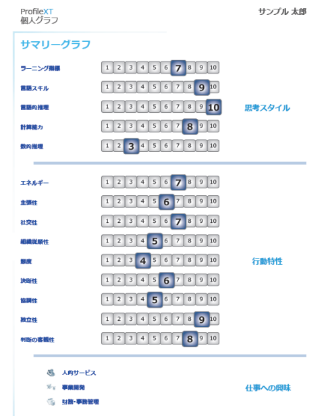 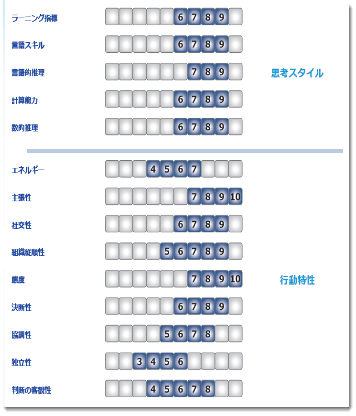 モデルライブラリ
②
思考スタイル
行動特性
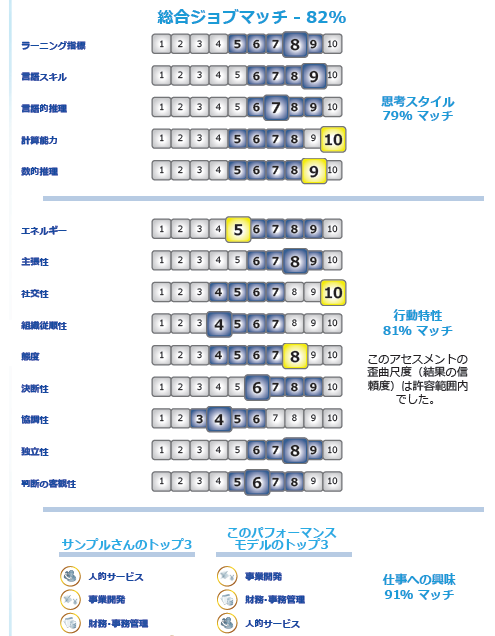 【活用領域】

採用　見極めと面接での活用
配置　職務適性ある人材の特定
育成　個別の開発領域の提示
仕事への興味
人と職務のフィットを　測定する各種ジョブ　　フィットレポートを提供
自己回答アセスメント
モデル構成3要素
Copyright©️ 2023 HRD, Inc. All Rights Reserved. Strictly Confidential.
7
スタンダードパッケージ：提出レポート
1.個人別・組織全体傾向別アセスメント結果レポート
各人材の資質面のスコア
個人レポート/個人プロファイル/読込ガイド資料
2.モデルライブラリ・トップ向けサーベイモデル
自社の人材と、外部のモデルや社長の期待を反映した
モデルと現職社員を比較した分析レポート
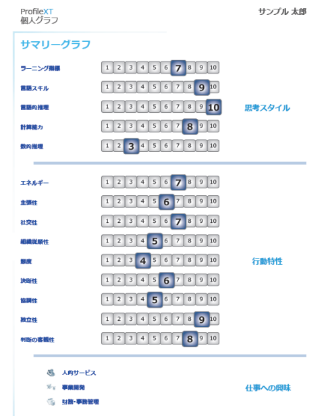 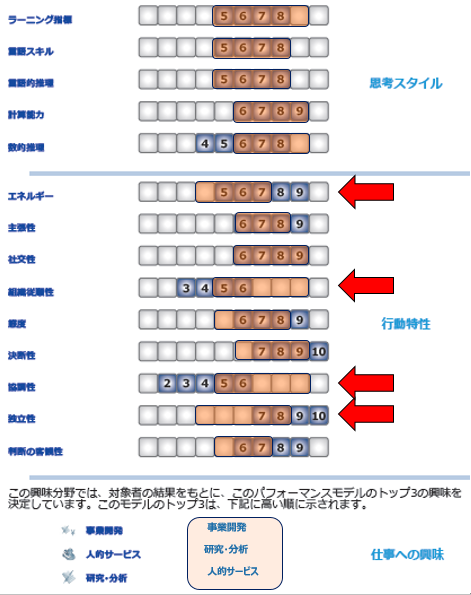 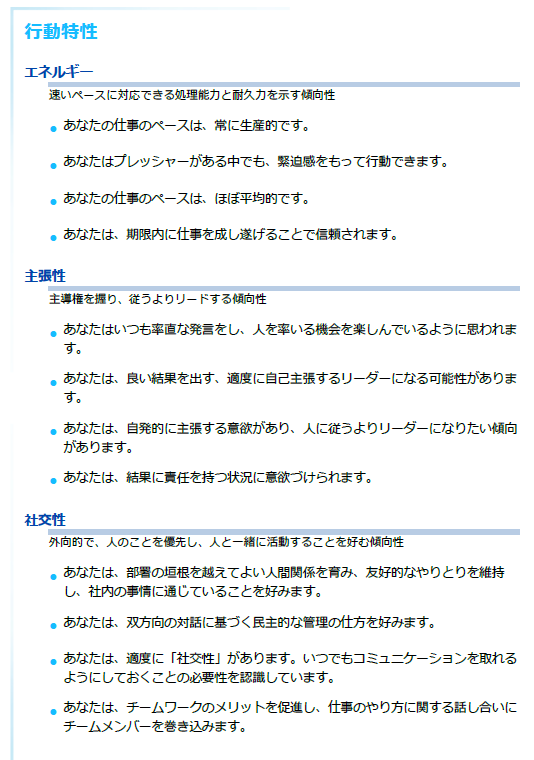 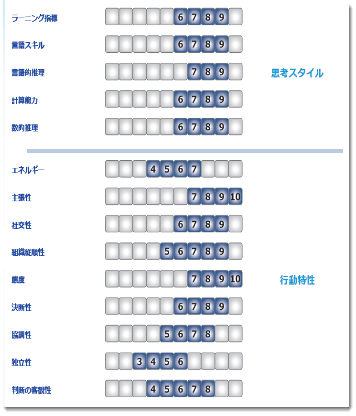 オプション
4.人材分析プラットフォーム
あるべき人物像と各個人とのジョブマッチランキングをはじめ、多面的な分析が実現可能なシステムです
3.各個人向けの採用・育成用レポート
あるべき人物像との比較により、採用や育成において　　　　　　　　考慮すべき点が示されたコーチング用のレポートです
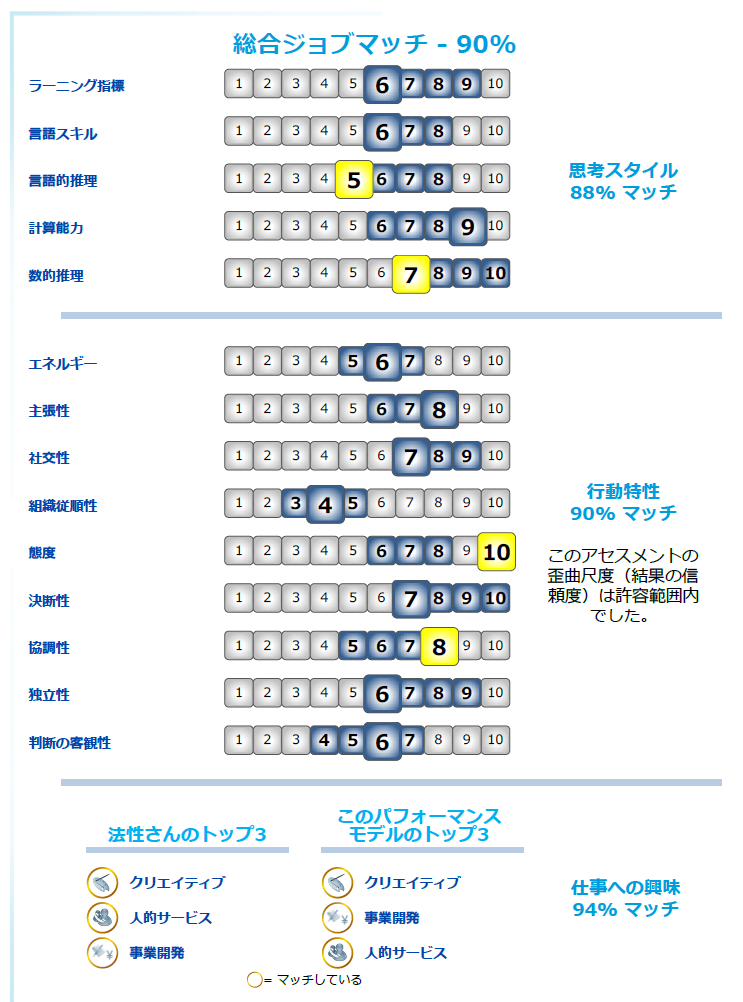 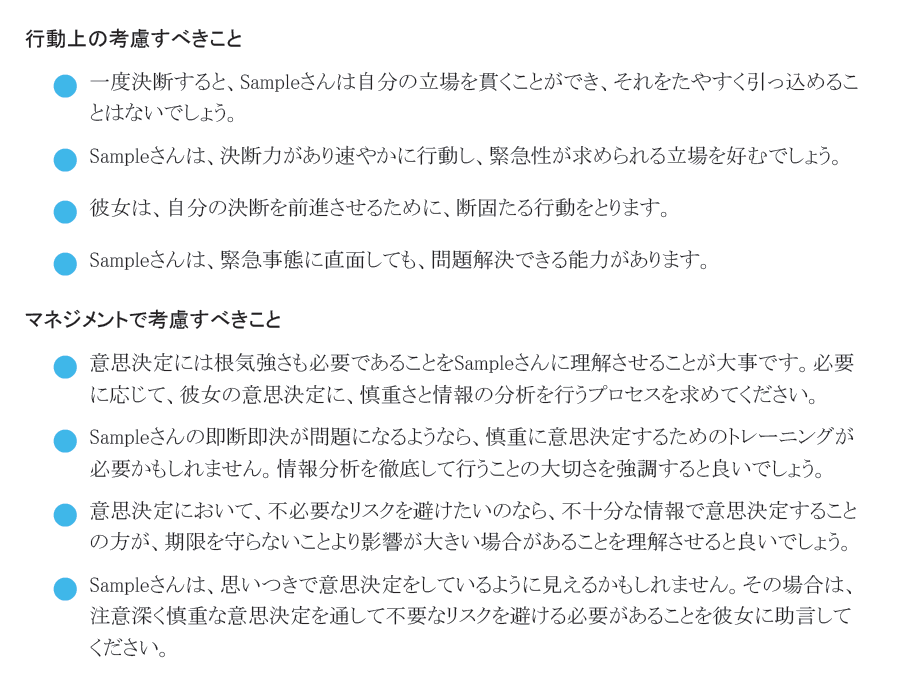 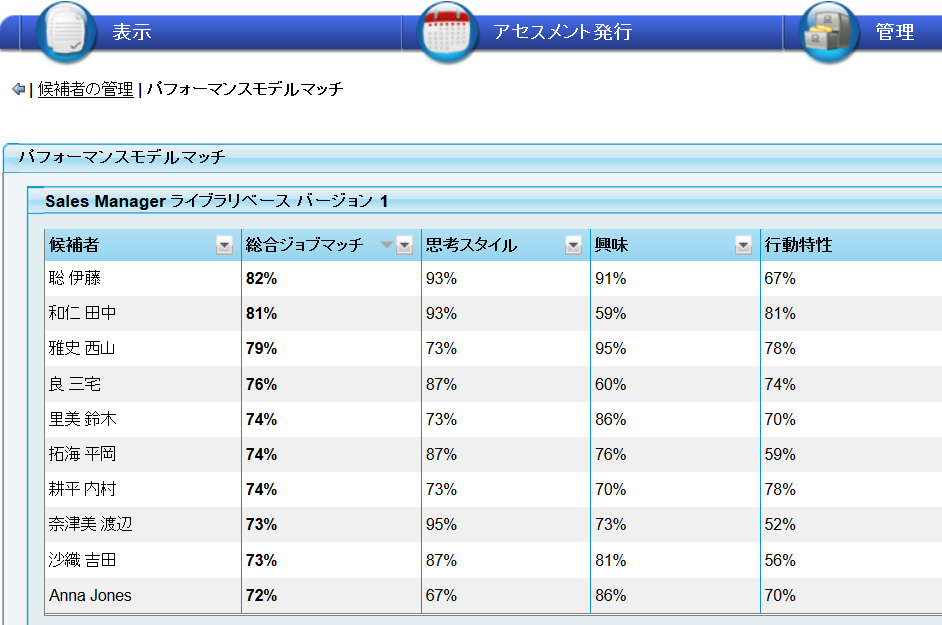 8
Copyright©️ 2023 HRD, Inc. All Rights Reserved. Strictly Confidential.
○ スケジュール（案）
約1ヶ月でアセスメント実施～報告を完了します
フェーズⅢ
フェーズI
フェーズ0
フェーズⅡ
←約20日→
お客様
対象者
アセスメント　回答
約10日
←約10日→
次なるアクション
結果レポート報告
メンバー
選抜
実施　合意
アセスメント配信
結果まとめ　約10日
※　役割毎に色分けしています
当社
＊　結果レポート報告はアセスメントの価値を理解頂く大切なプロセスのため
　　 約2時間の打合せ時間の確保をお願い致します。
Copyright©️ 2023 HRD, Inc. All Rights Reserved. Strictly Confidential.
9
スタンダードパッケージ
報告レポート内容のご紹介
Copyright©️ 2023 HRD, Inc. All Rights Reserved. Strictly Confidential.
10
個人別アセスメント
結果レポート
全314問、約90分
-セルフアセスメント形式-
Ａさん
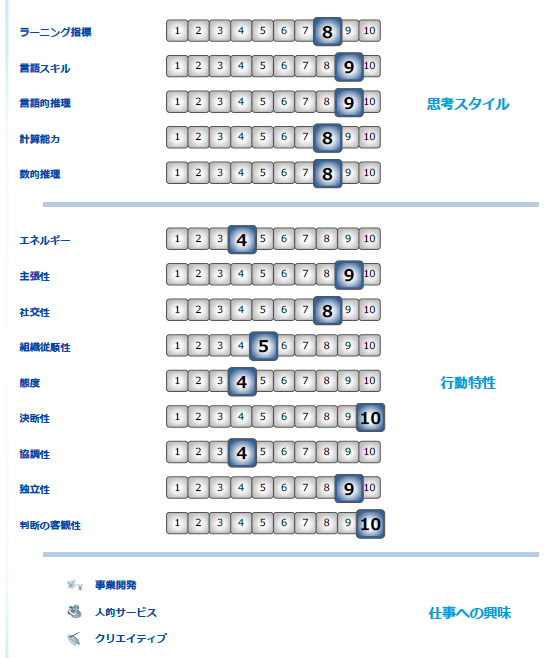 Ｂさん
Ｃさん
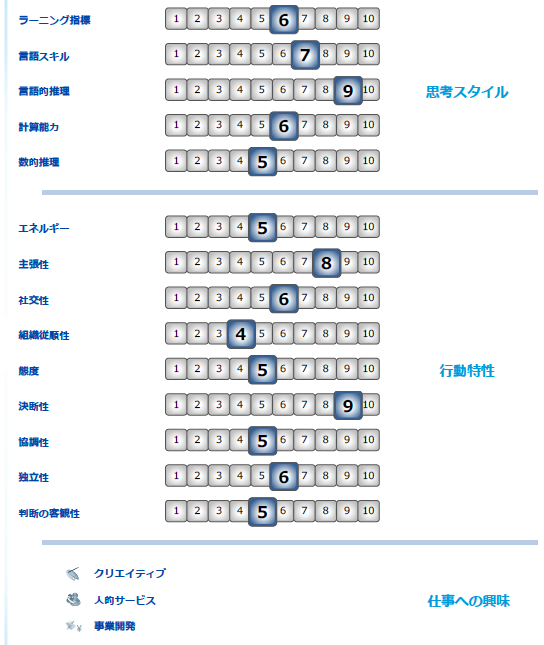 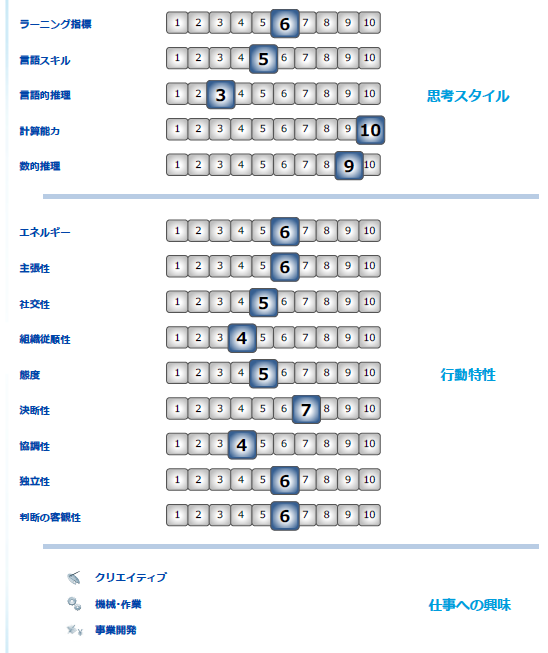 各個人の結果レポートを提出いたします。
11
Copyright©️ 2023 HRD, Inc. All Rights Reserved. Strictly Confidential.
組織全体傾向アセスメント
結果レポート
20項目の指標を分析
ハイパフォーマーとしてカギとなる因子を数値で分析して、
“理想的な人物像”として客観的に定義します。
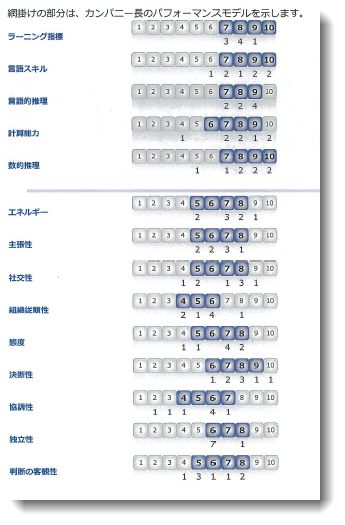 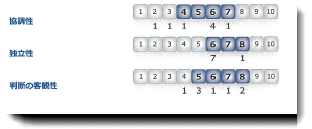 ＜ハイパフォーマー＞独立性の項目において
「6」のスコアに8名のうち7名が集中している。
今回の対象者の全体傾向を把握いただけます。
Copyright©️ 2023 HRD, Inc. All Rights Reserved. Strictly Confidential.
12
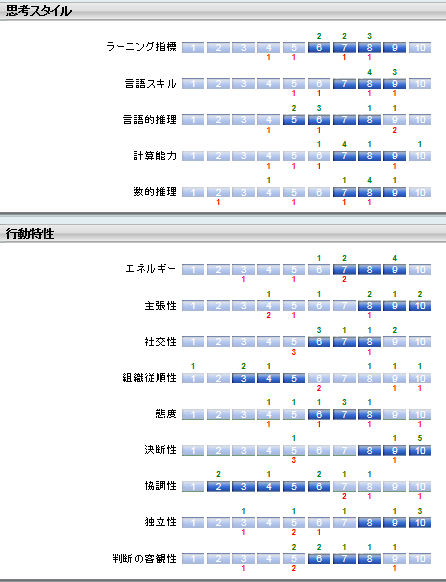 組織全体傾向別
アセスメント結果レポート
（詳細）
パフォーマーを2つの
グループに分類して、
比較が可能です。
例えば・・・
緑の数字が
ハイパフォーマー　
赤の数字が
ローパフォーマー
に分類して比較する、など
レポート
イメージ
２つのパフォーマンスグループに
おける違いを認識する
Copyright©️ 2023 HRD, Inc. All Rights Reserved. Strictly Confidential.
13
レポートイメージ
モデルライブラリ/トップ向けサーベイ
との比較
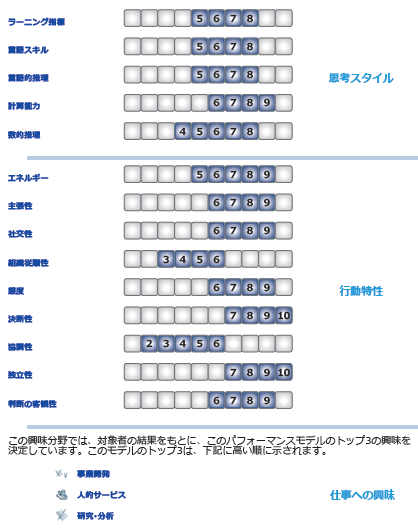 貴社メンバーの分布
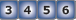 モデルライブラリ or サーベイ
Point①・・・
エネルギーと独立性における違い

Point②・・・
組織従順性と協調性における違い
ニーズに沿ったモデルを
ご用意して比較します
事業開発
研究・分析
Copyright©️ 2023 HRD, Inc. All Rights Reserved. Strictly Confidential.
14
人的サービス
オプションサービス
システム使用料
○○円/年
人材分析プラットフォーム
-ジョブマッチ率のランキング-
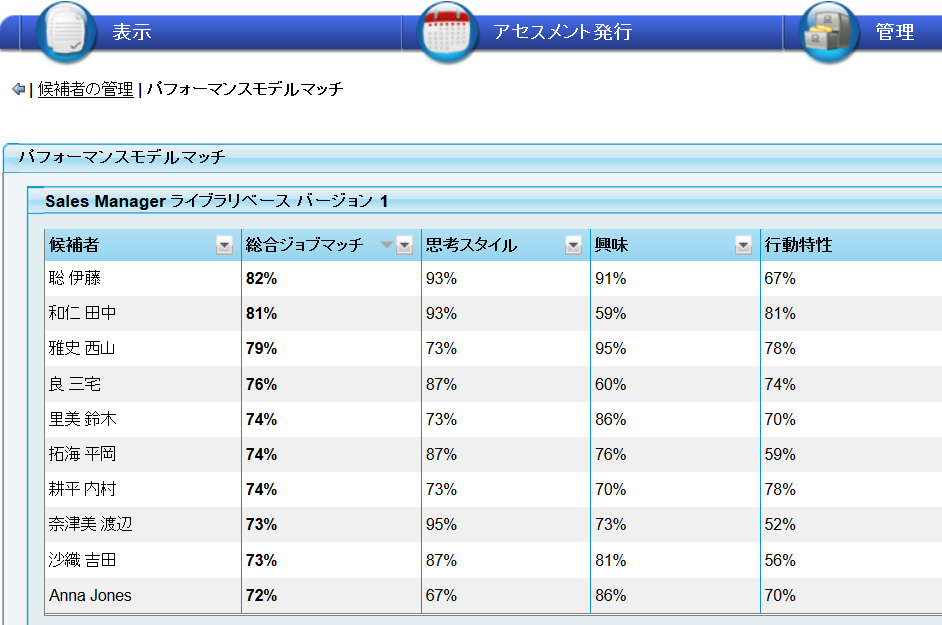 管理本部長モデル
貴社メンバーとモデルとの
マッチングランキングを提供します
15
Copyright©️ 2023 HRD, Inc. All Rights Reserved. Strictly Confidential.
セールスプロセス_事例紹介
Copyright©️ 2023 HRD, Inc. All Rights Reserved. Strictly Confidential.
16
[Speaker Notes: 中小企業

＊悩みを直接聞ける
＊数十万の決裁ならスピーディーに取れる

⇒　大きな企業よりも展開が圧倒的に速い！]
事業推進を担う人材の見える化
事例
業界：　フィナンシャル事業
目的：　新規事業の展開における
　　　　人材の見える化
規模：　40名程度
あるべき姿
新規事業における
あるべき人材像
現状
ギャップ分析
施策の検討
継続商談中
組織の人材の現状の見える化
背景
効果
解決策
・自組織の見える化。
　幹部社員並びに現場社員の
　持ち味の測定。

・新規事業に必要な人物像の
　定量化、可視化の実現。
・新規事業立ち上げおける適切な
　人選、必要リソースの認識。　　　
　（落とし穴の回避）

・アセスメント実施を通じた
　社長の想いの伝達。
・12期目を迎える企業。3年前　
　に2代目の社長が就任。

・今後の更なる成長を考える
　に辺り新しい事業領域への　　
　進出を検討。
17
Copyright©️ 2023 HRD, Inc. All Rights Reserved. Strictly Confidential.
[Speaker Notes: 最大の効果は　

⇒　根底には自分ひとりでは限界があると感じておられたこと。
⇒　そのためには社員の底上げが必要であり、そこに目をつぶらずに課題に目を向ける必要があるという話が出来た点
⇒　自分の目は合っているようで、ずれているという認識

どんな人材がほしいのかを明確に出来たこと！　


そして、アセスメント実施がその社長の想いを伝達する手段になった点。
単純に自分勝手な想いでなく、外部基準と照らし合わせても妥当だと証明できる。]
2016年10月から現在における商談プロセス
（Sell By Slice/セル　バイ　スライス）
商談成功のポイントは・・・

＊複数に渡るフィードバックセッション
＊デモアカウント活用
18
Copyright©️ 2023 HRD, Inc. All Rights Reserved. Strictly Confidential.
報告資料詳細
Copyright©️ 2023 HRD, Inc. All Rights Reserved. Strictly Confidential.
19
アセスメント分析結果のご報告
社員アセスメント結果
（High/Mid/Lowパフォーマー比較)
上層部が望む理想像
（定性情報）
①
③
モデルライブラリ
現職者分析
トップ向けサーベイ
現マネジャー陣　　　　の傾向はどうか？
社長の期待との　　　差はどこか？
他社との違いはどうか？
サンプルの
ハイパフォーマーモデル
（ライブラリデータ）
②
人物像
個人
外部コンサルタントモデルとのマッチング結果を共有
現職チームリーダー
　  3名の分析共有
分析サーベイとの
　 ギャップ確認
貴社におけるモデル設計の第一歩をお示し致します。
20
Copyright©️ 2023 HRD, Inc. All Rights Reserved. Strictly Confidential.
[Speaker Notes: 左上から
採用
採用にかかるコストをどのように最小化するか？
選抜
職務に最適の候補者をどうやって選抜するか？
個人と組織の生産性を最大化するには？
パフォーマンス
良い人材のリテンションをどう確保するか？
育成
ビジネスにとって重要なコンピテンシーをどう高めるか？
サクセッション
将来のリーダーをどのように見極め育成するか？
移行
適切な場所に適切な能力とスキルの人材を配置しているか？]
人材分析の結果・・・
出来そうではなく、「出来る人材」を特定でき、
新規事業における適切な任命の実現。
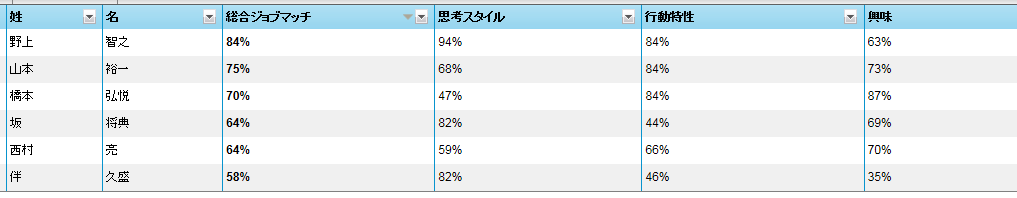 Ａさん
Ｂさん
Ｃさん
Ｄさん
Ｅさん
Ｆさん
人物像の定義を通じて、社長は社員をより深く知ることが出来、
社員は社長の“想い（期待）”を理解する事になった。
Copyright©️ 2023 HRD, Inc. All Rights Reserved. Strictly Confidential.
21
21
社員を深く知るために・・・
コーチング用レポートの活用
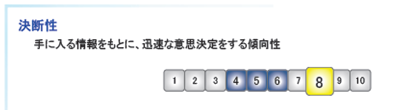 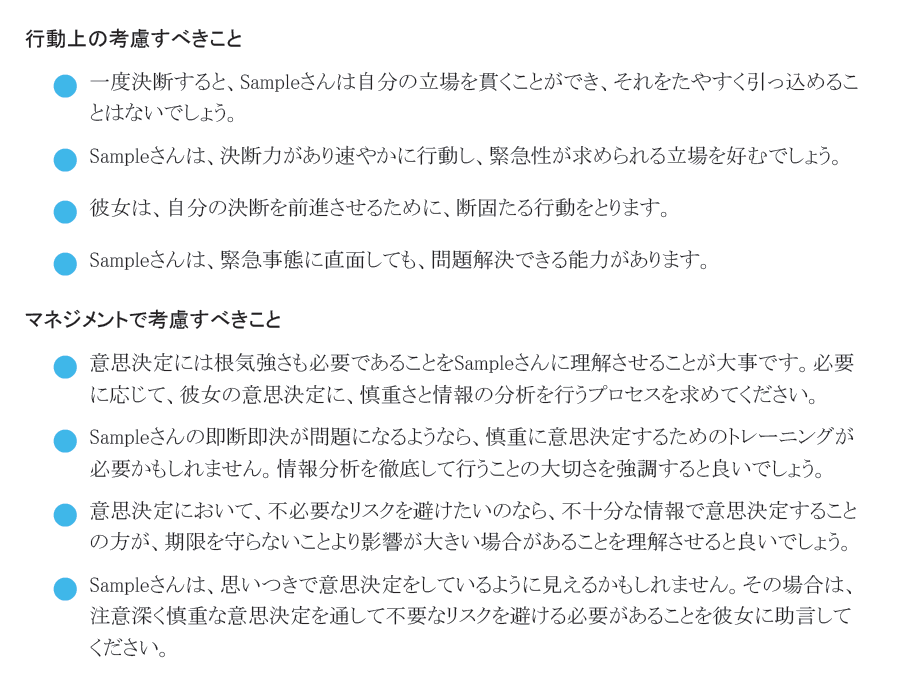 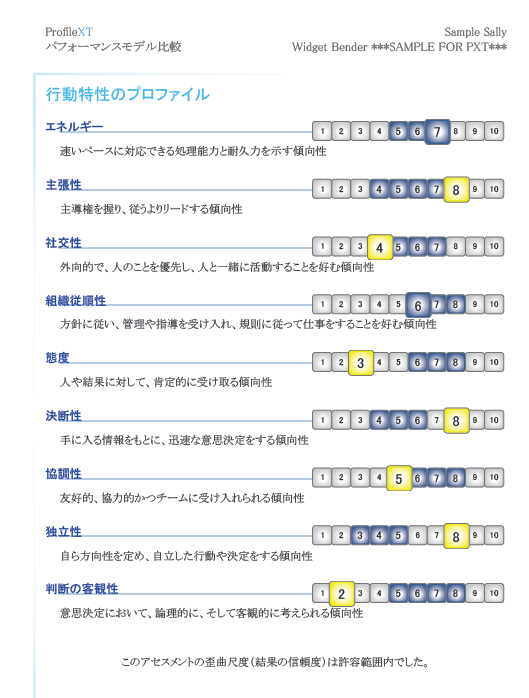 意思決定が早いこの人材に対し、慎重さとのバランス感を持った意思決定のプロセスを理解させる指導
その人材を生かすために、社長がその人材を理解して
効果的に関わるためのレポートが活用された。
22
Copyright©️ 2023 HRD, Inc. All Rights Reserved. Strictly Confidential.
○ 顧客の声
フィナンシャル事業を営む同社の社長の声
社員像がはっきり読み取れる。
（スコアを見て、ピンとくる）
更なる成長に向けて
これまで発生したトラブルの一因が見えた。
（今後、見ていかなければならない点の理解）
経営者視点
からのメリット
仕事の与え方や
接し方を変えることを考えてみたい。
社員を深く知り、働き甲斐を生み出すことは、
経営者における重要な役割だと思う。
Copyright©️ 2023 HRD, Inc. All Rights Reserved. Strictly Confidential.
23
[Speaker Notes: ○○社長だったらついて行く、という社員の存在。
社長と社員の結びつきを深める仕事になったと思います。]
コンサルタントとしての今後の狙い
これからの展開
キーワード：　Sell By Slice （セル　バイ　スライス）
（PXT・モデル関連）
　モデルの精度向上の取組み（認定セミナー、内製化）
　中途採用における展開（採用コンサルティング）
　PMF（マネジリアルフィット）の提案

（PXTをきっかけに提案できる事）
　トップのビジョン共有プログラム
　ミドルマネジメント強化の取組み
　　　　　　　　　　　　　　　　　　　　　など
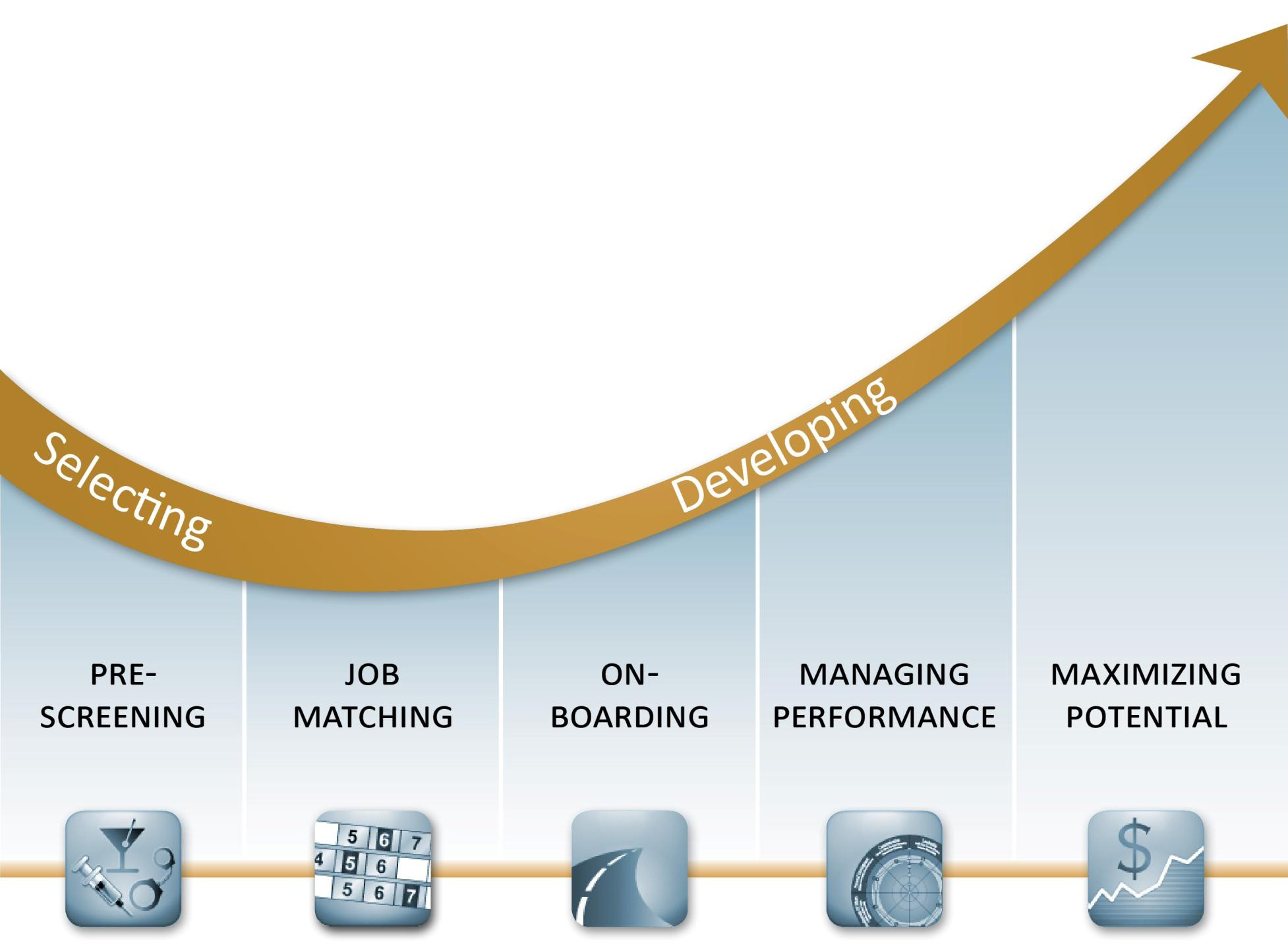 24
Copyright©️ 2023 HRD, Inc. All Rights Reserved. Strictly Confidential.
追加提供ソリューション概要
（当社の場合）
Copyright©️ 2023 HRD, Inc. All Rights Reserved. Strictly Confidential.
25
現状分析に基づく人事施策
※青字はPXTで実現
　黒字は他ソリューション
採用コンサルティング
-職務モデル構築支援
-面接レポート提供（PXT追加実施が必要）
採用強化
いる
自社に適した人材が・・・
育成ソリューション
-経営層のビジョン統合
-リーダーシップ強化
-チームビルディング
-上司-部下関係性強化
-営業力強化
育成強化
いない
2：課題抽出
3：施策検討
１：現状分析
現状分析
適材配置
-職務モデル構築支援
-内製化支援
-PXT実施による組織全体の可視化
（PXT追加実施が必要）
最適
配置
より広い範囲で分析したい
人材
組織分析サービス
-従業員意識調査
-他社との比較によるベンチマーク
-戦略遂行にむけた現状分析
組織分析
組織
26
Copyright©️ 2023 HRD, Inc. All Rights Reserved. Strictly Confidential.